Auf nach Gardaland!
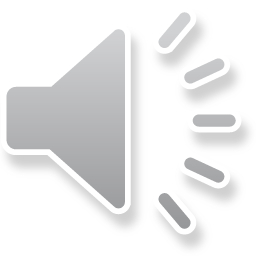 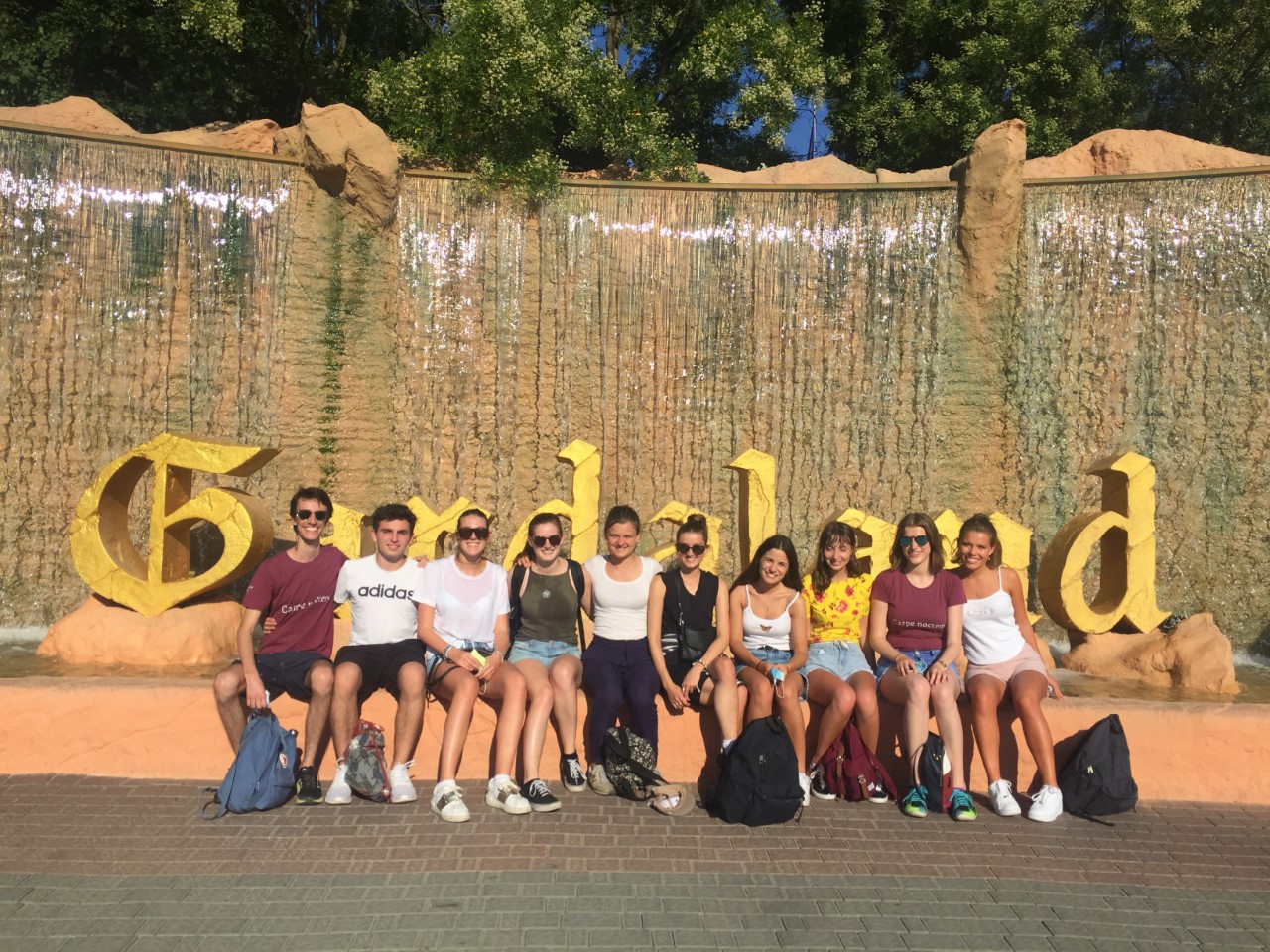 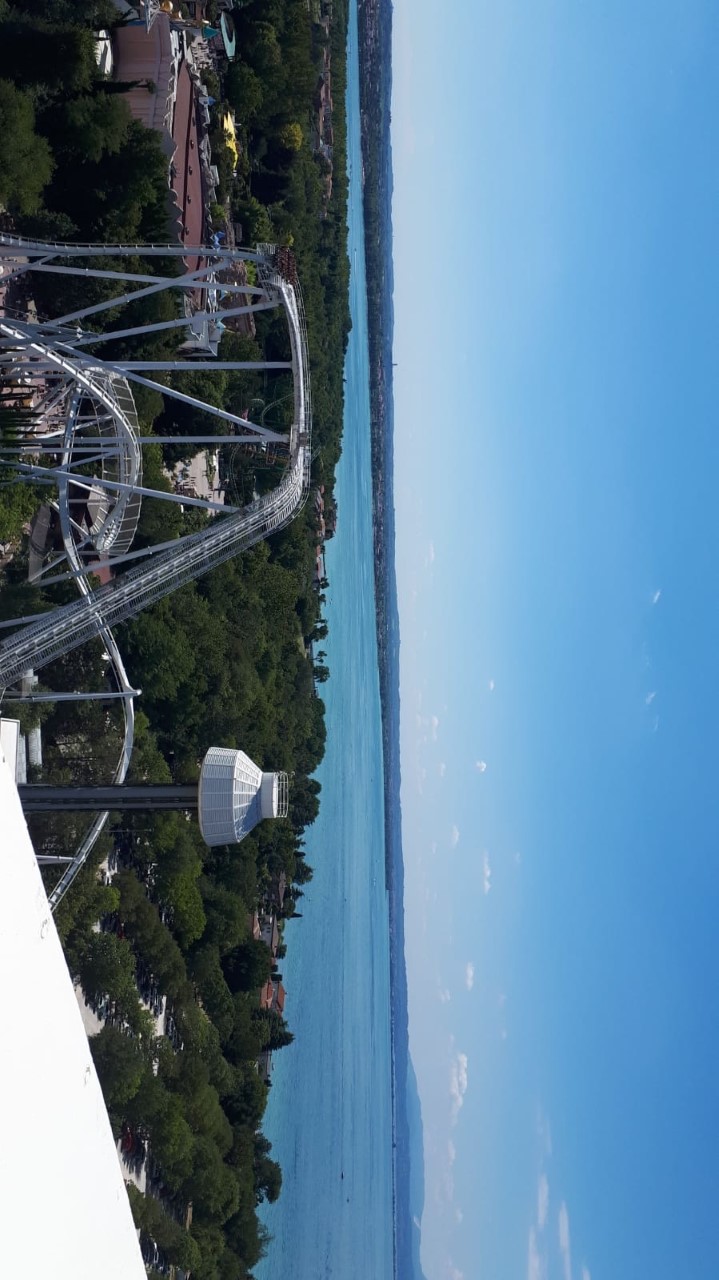 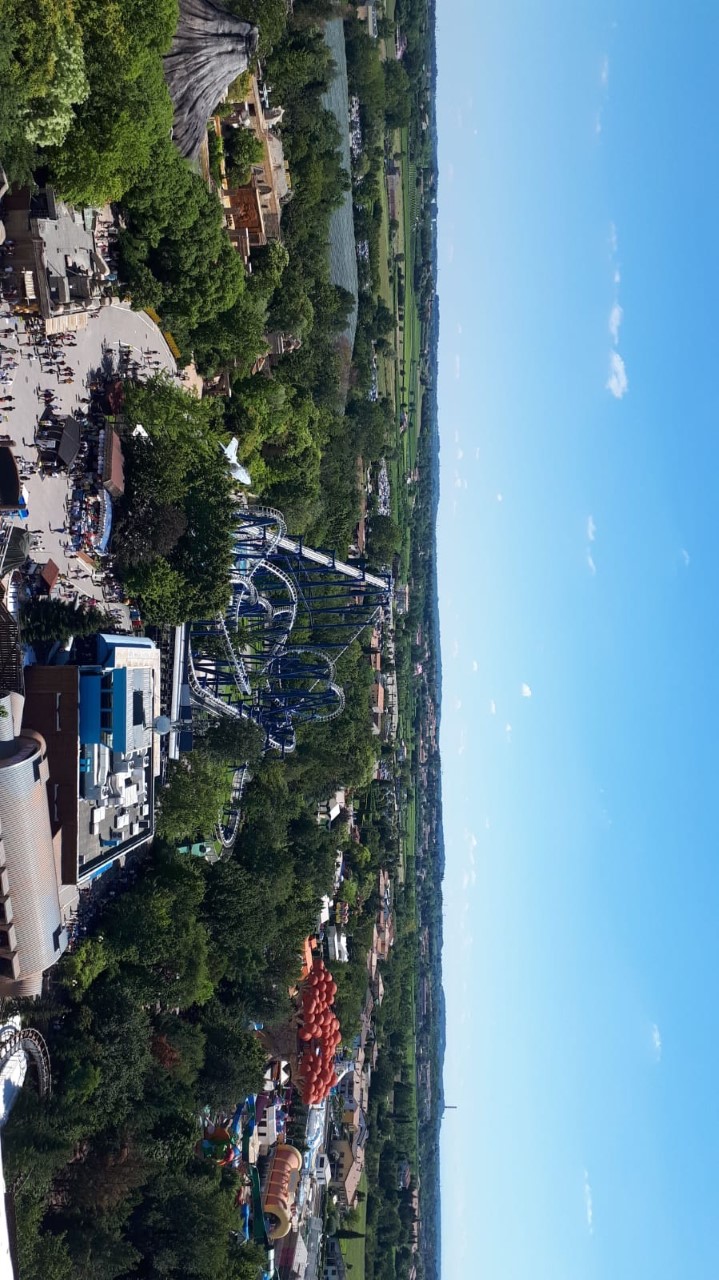 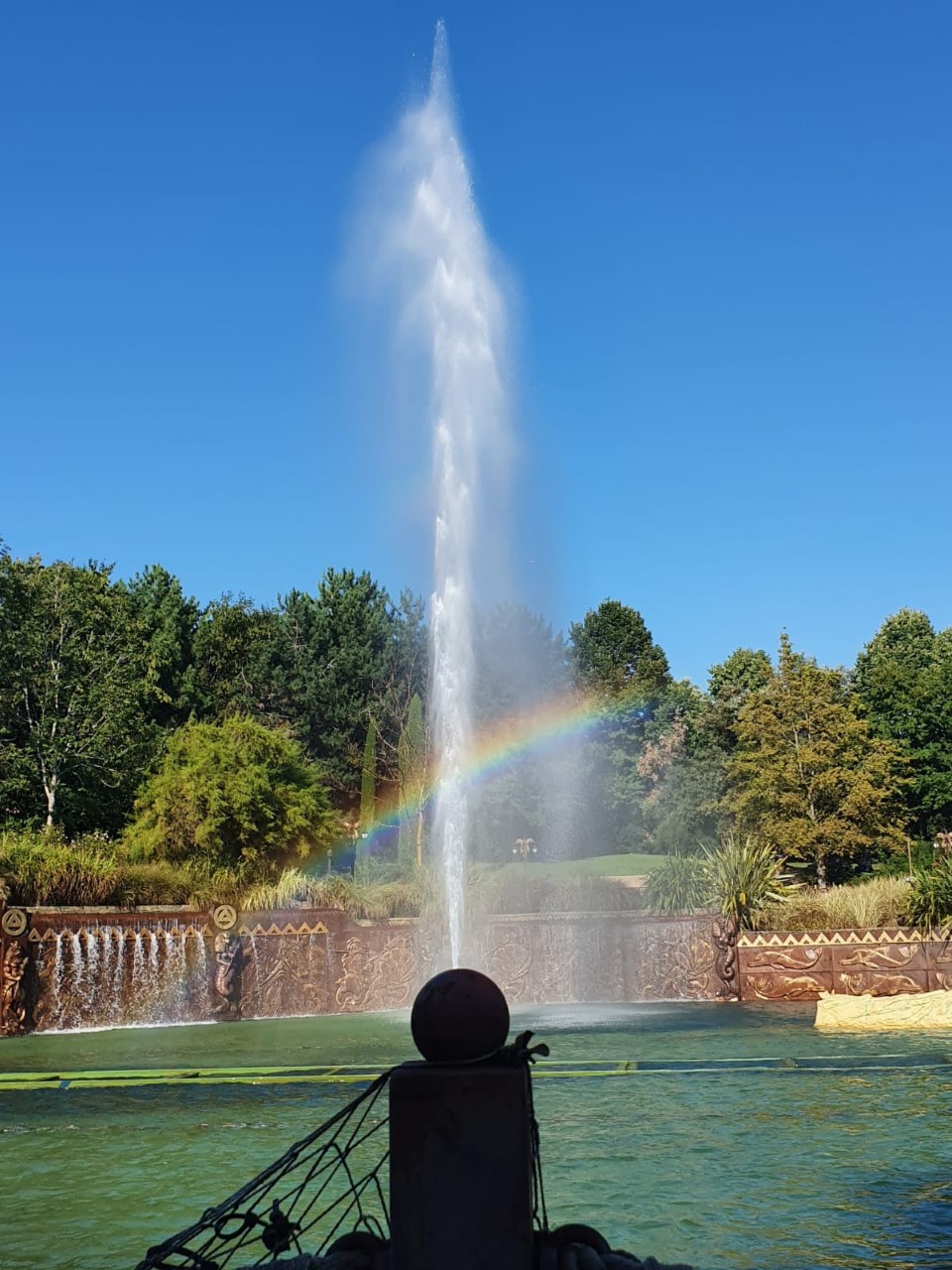 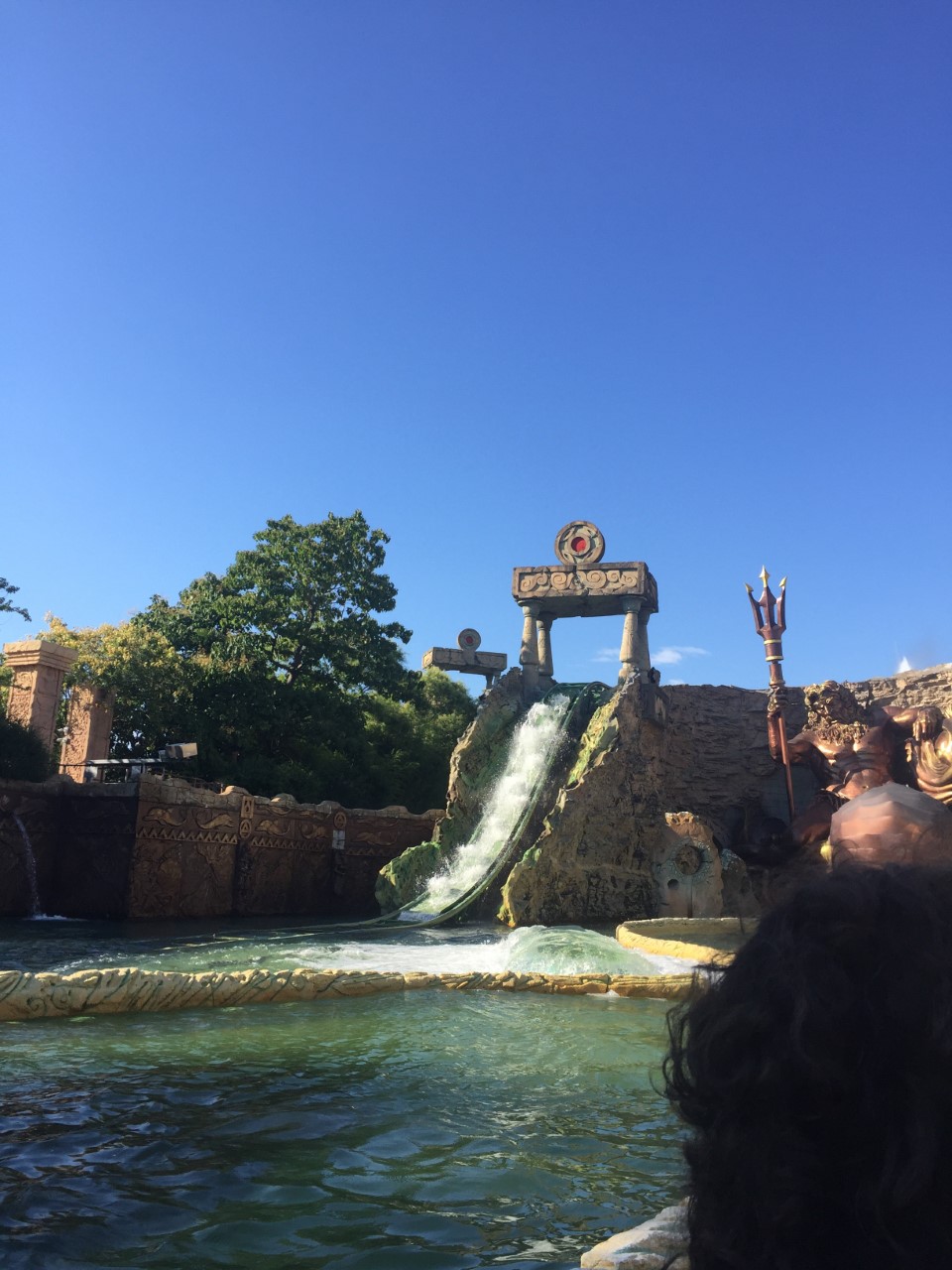 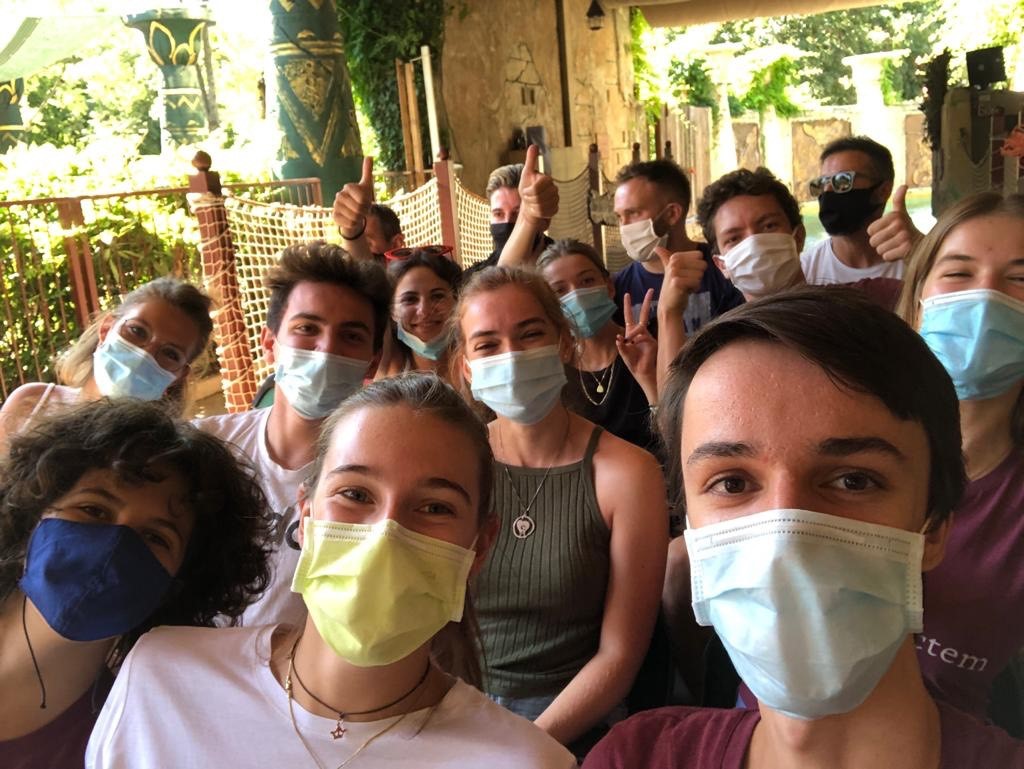 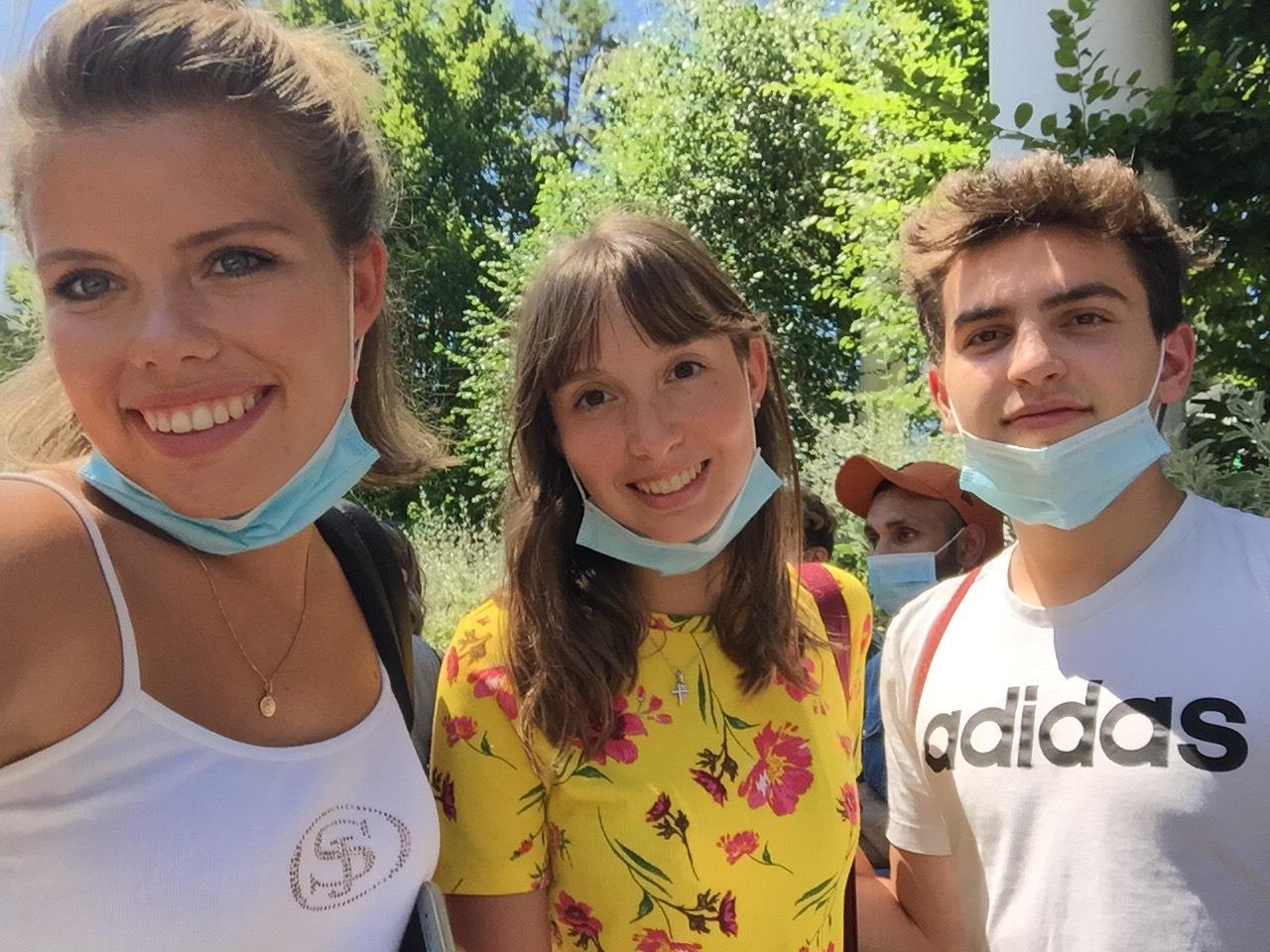 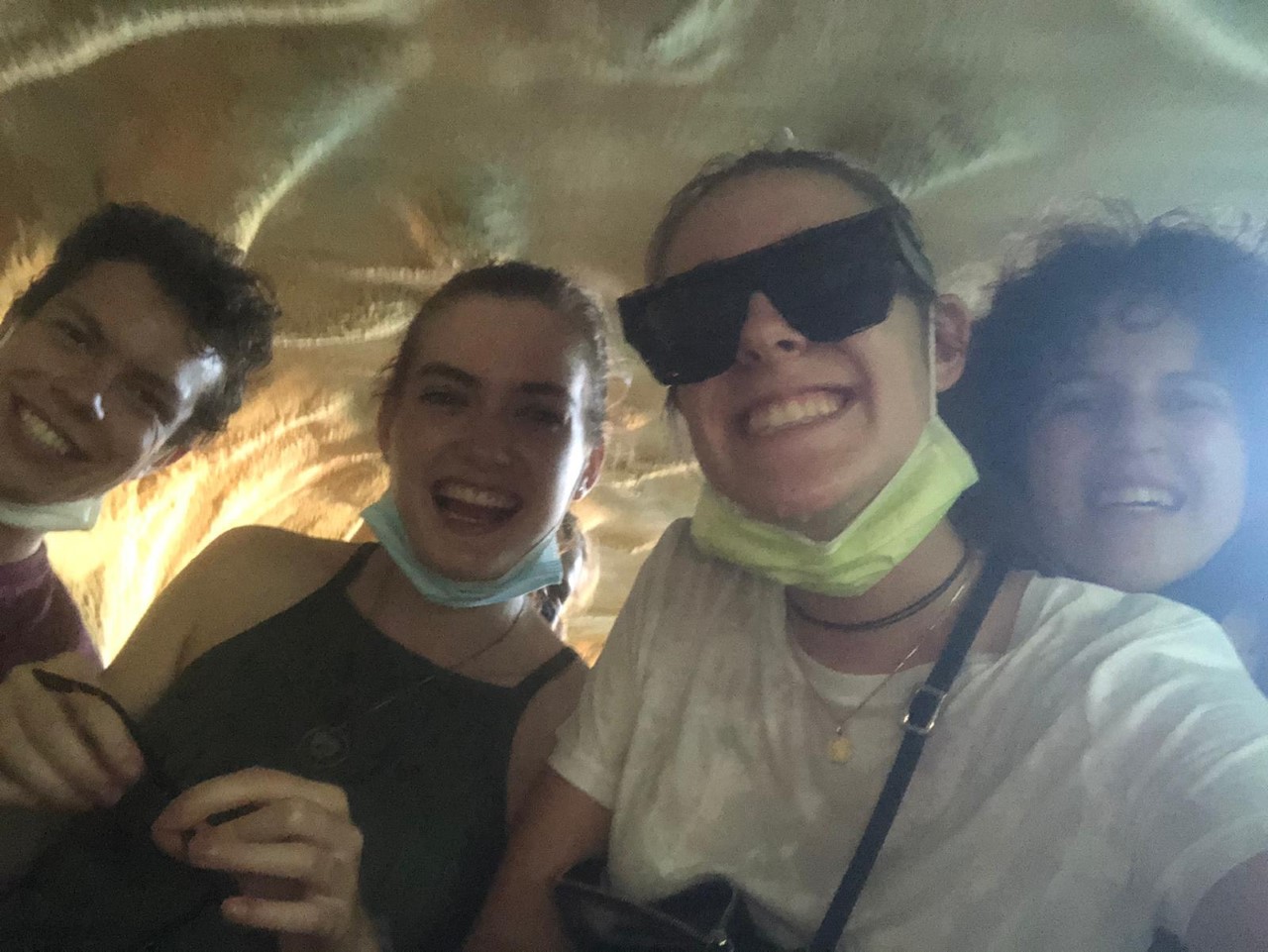 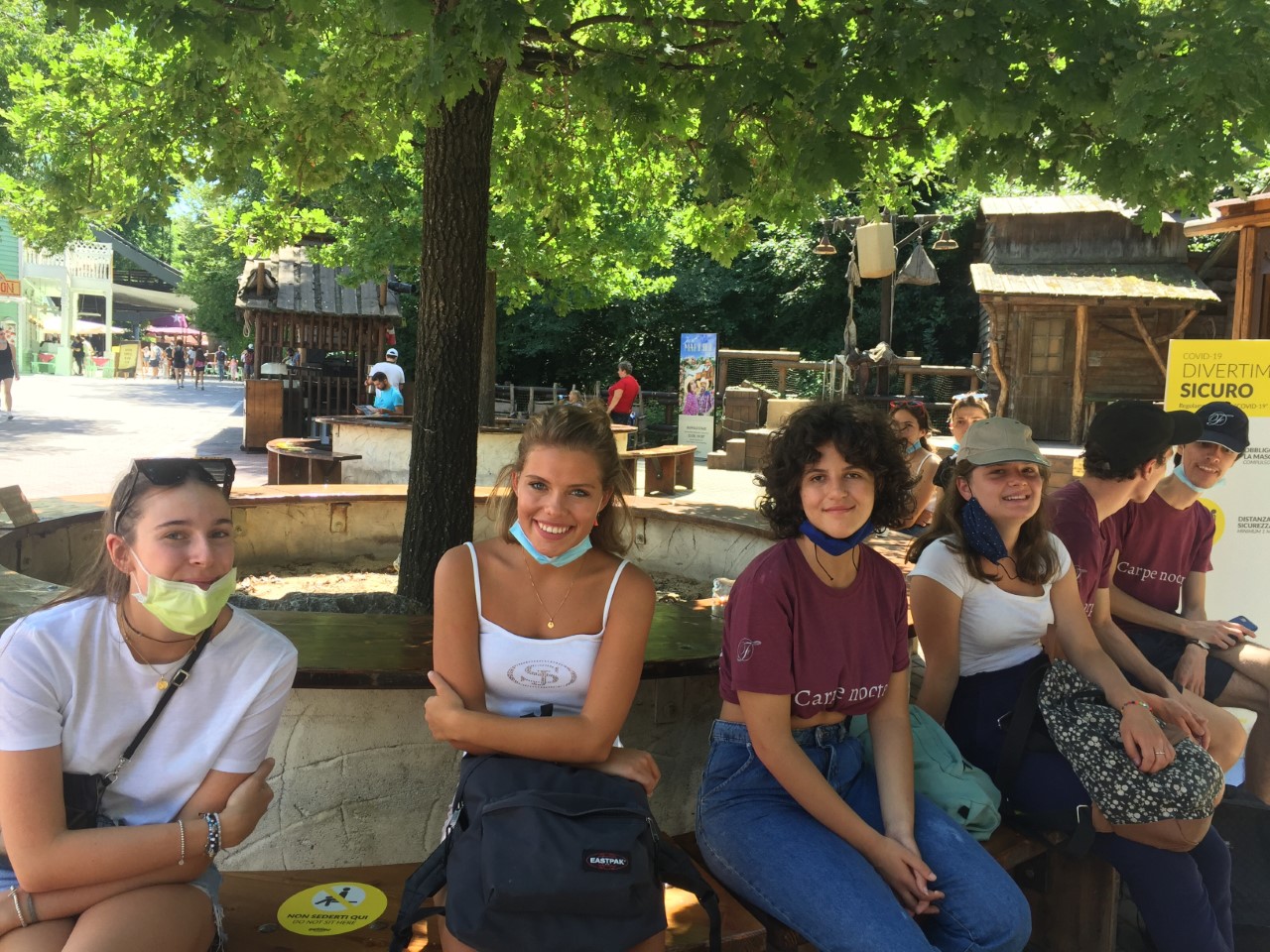 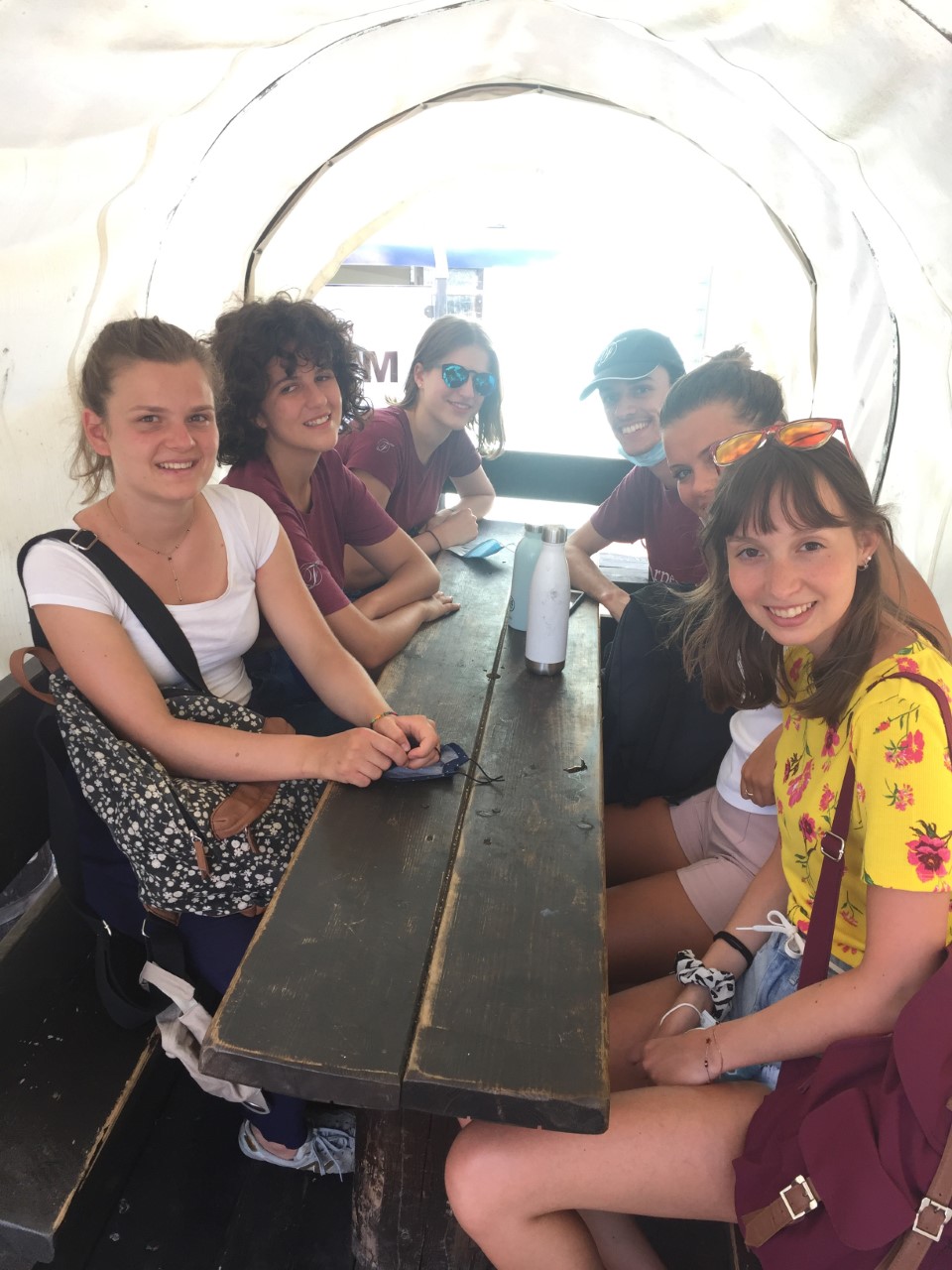 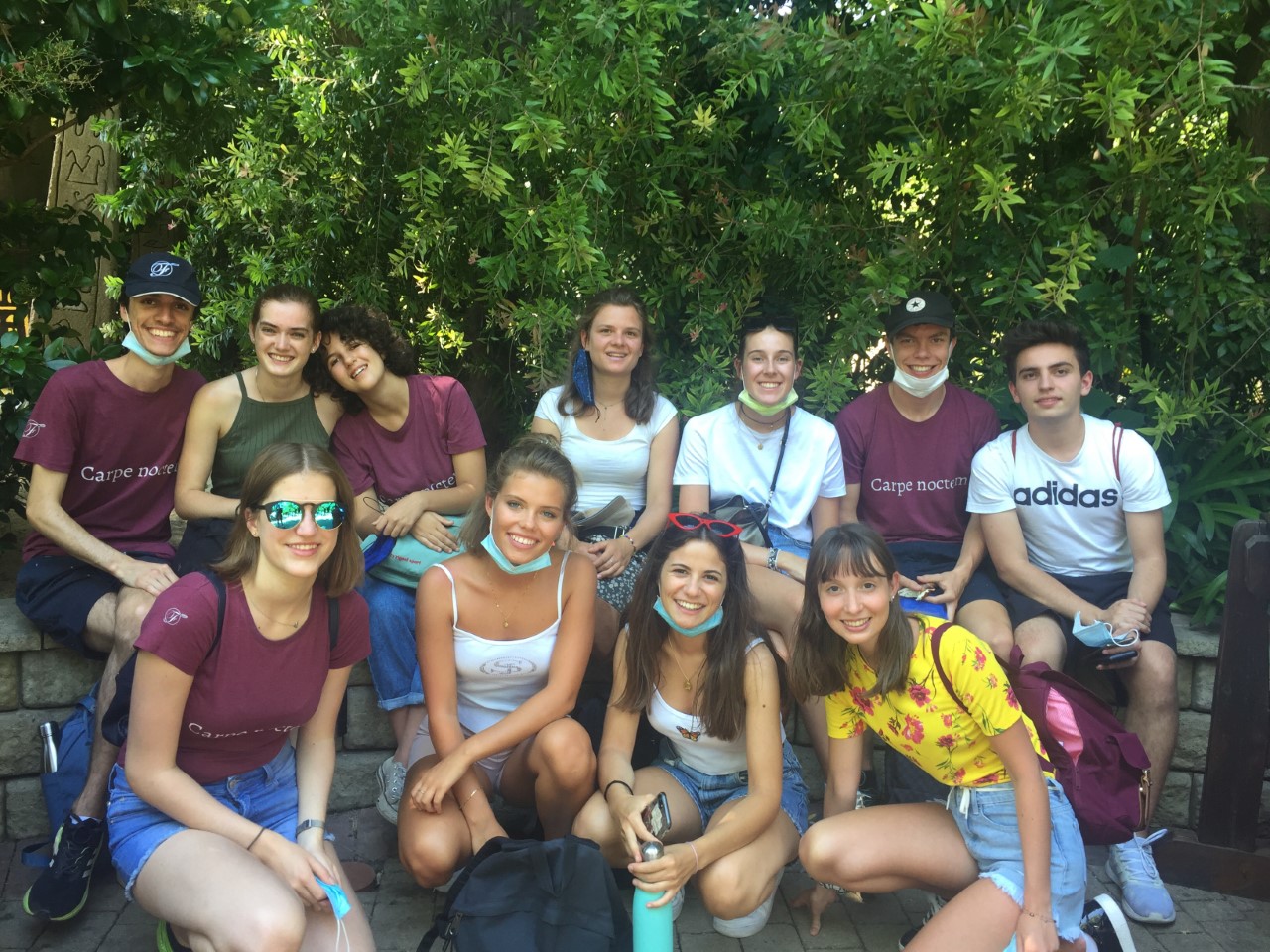